Smart TVs: Viewing Share by Type
Scan or click to access more streaming insights
Streaming-only has become the primary way for content to be viewed in the majority of Smart TV households
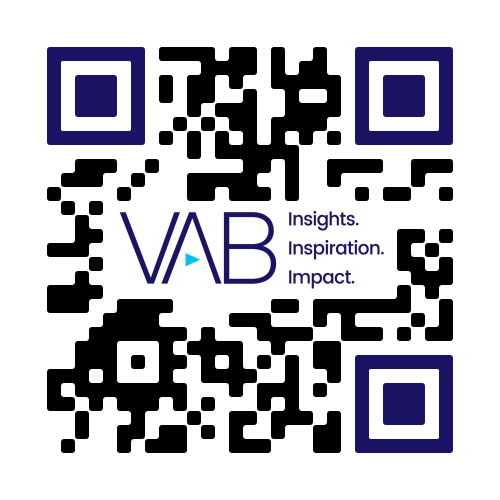 % of Smart TVs: Streaming vs. Cable / Satellite / OTA
Source: Inscape, TV Market Trends Report, Q2 2024. Inscape TV Panel. Base: Opted-In Inscape TVs with at least one minute of app viewing. Streaming includes viewership on vMVPDs and 3P streaming devices. Gaming console viewing is not included in these calculations. Results do not add up to 100% due to rounding.
Click here to see more insights from Inscape
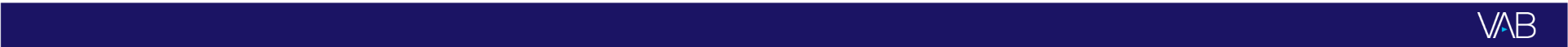 theVAB.com/insights